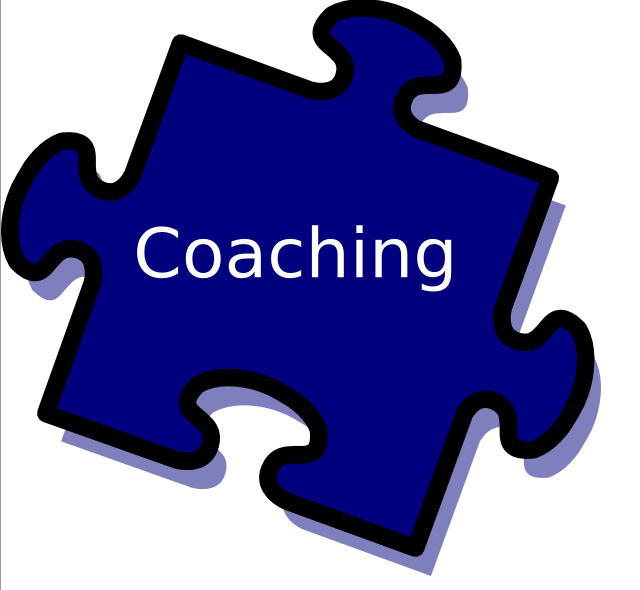 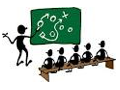 MASC 2014 Conference Coaching: Enhancing Skills Across a Lifetime“We are all teachers,and we are all learners.”
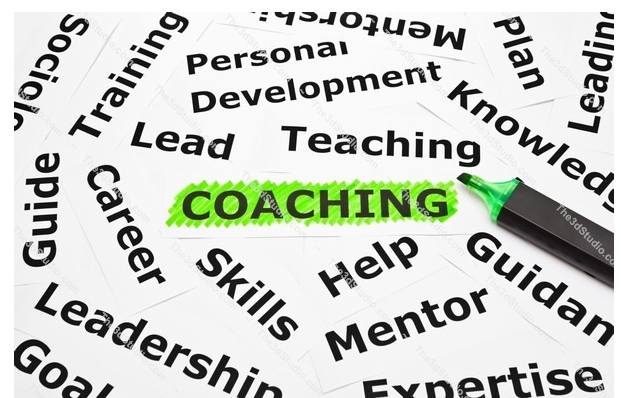 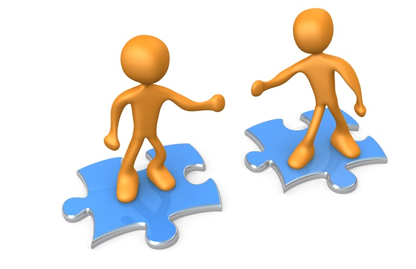 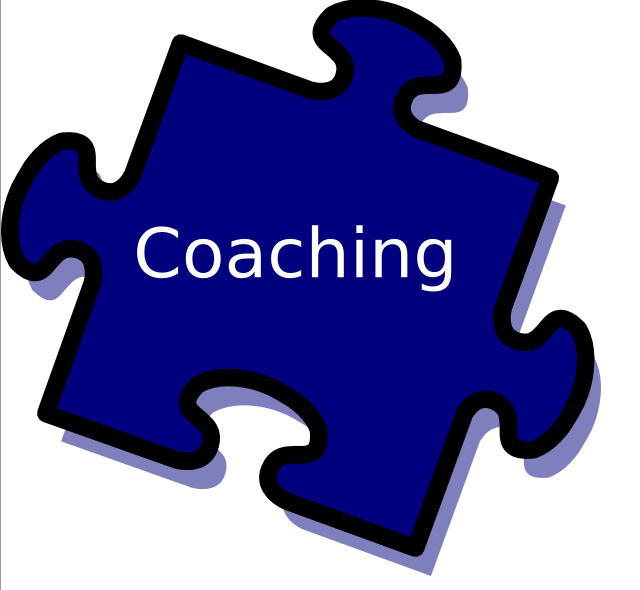 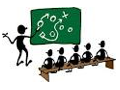 Agenda
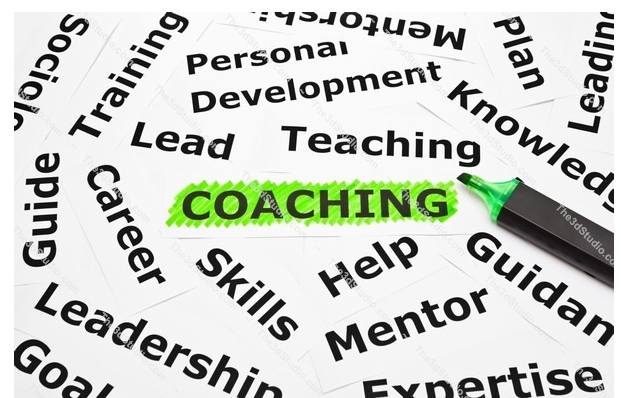 Goals & Session take-aways
How I came to value coaching 
Exercise: Three reflective questions
Key Skills & Attributes of The Effective Coach.
Coaching and Teaching – Definitions & Distinctions
Does Coaching Work? 
Barriers to effective coaching
Policies that support effective Coaching Programs
Elements of an Effective Coaching Session
Coaching Video and feedback
Q&A and Wrap-up
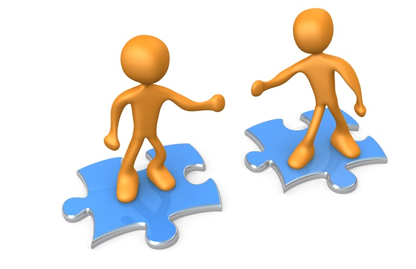 2
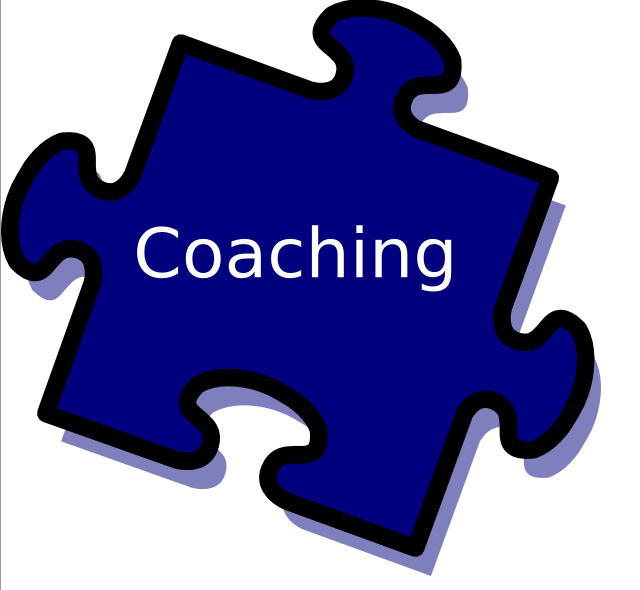 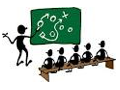 Coaches I’ve Been Touched By
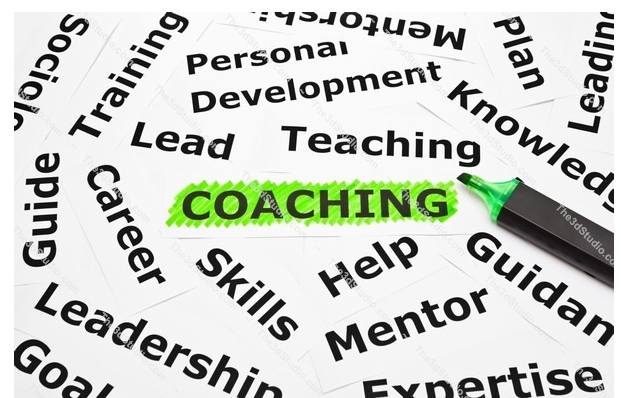 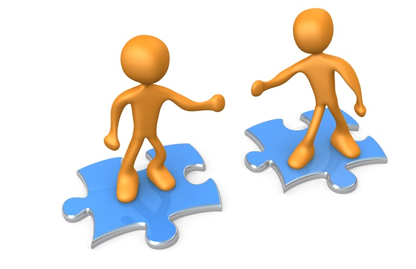 What coaches have you encountered in your life?
What difference did they make for you? 
What skills and attributes were present?
3
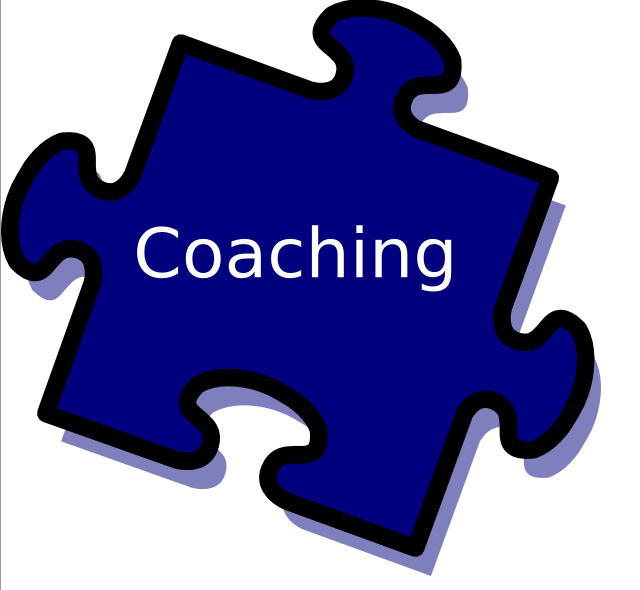 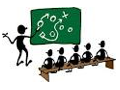 The Effective Coach
Key Skills &Attributes
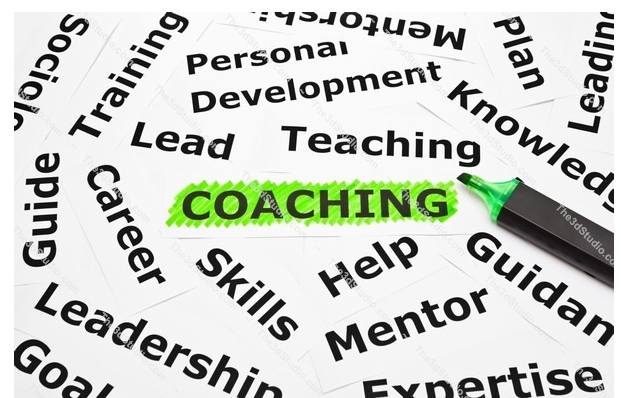 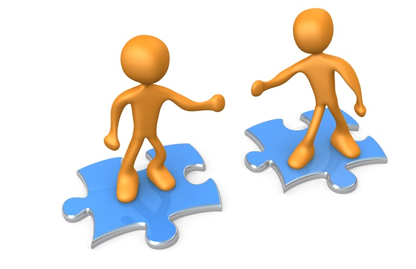 4
[Speaker Notes: For each of these consider where your strengths and areas of learning lie.

Listen non-Judgmentally: Difficult Conversations excellent.]
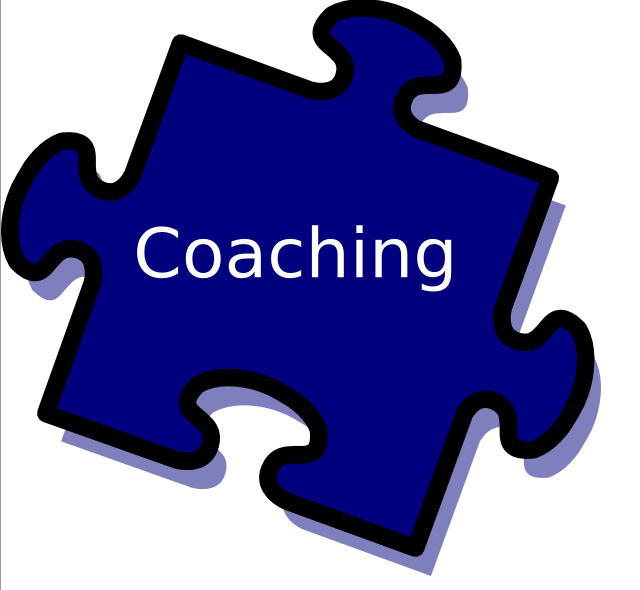 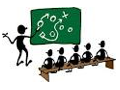 Coaching & Teaching
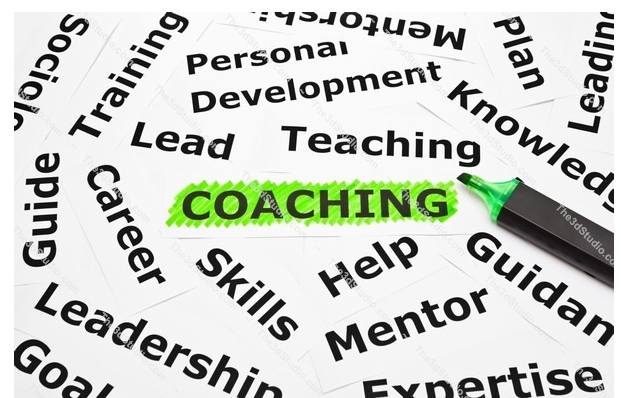 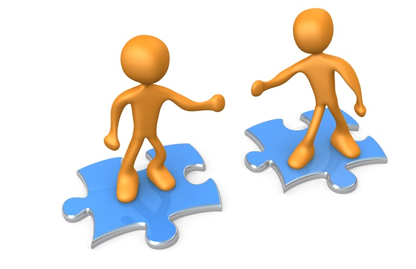 Teaching:
 To cause to know something, to know how, or to accustom to some action or attitude.
To guide the studies of, to impart the knowledge of, to conduct instruction regularly.
 
Adopted from:  http://www.merriam-webster.com/dictionary/teach


Coaching:
Coaching is a process that enables learning and development to occur and thus performance to improve. Coaching requires a knowledge and understanding of process as well as the variety of styles, skills and techniques that are appropriate ………. “
	
Adopted from: Eric Parsloe,  The Manager as Coach and Mentor (1999) page 8.
5
[Speaker Notes: Thinking more broadly about what Coaching is creates far more opportunities for viable, cost effective programs.]
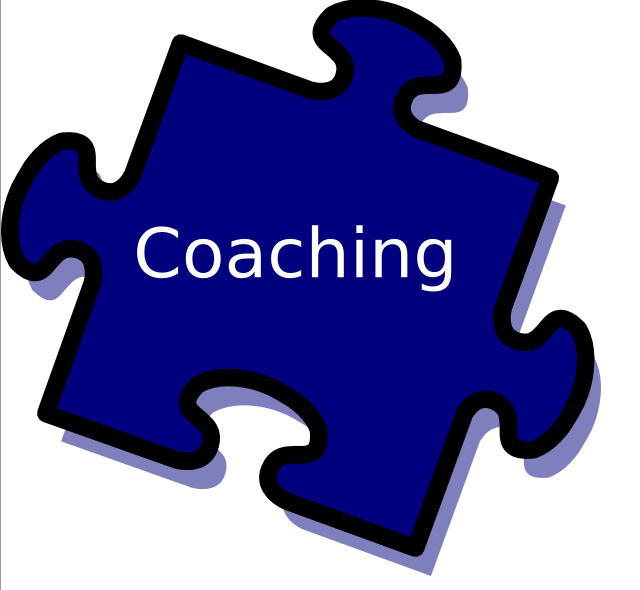 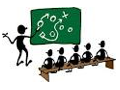 Does Coaching Work in Education?
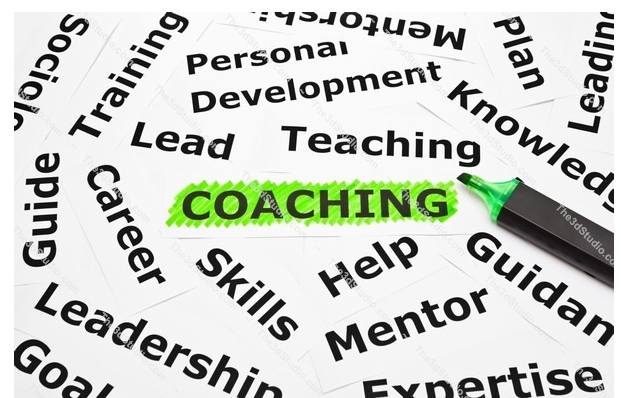 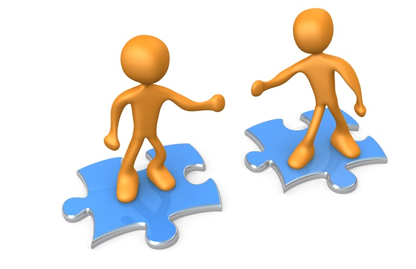 Yes, if coaching program is given resources and time to develop 
and is evaluated.


The Gates Foundation Report three criteria: Test Scores, Peer Observation, student evaluation

DESE requires Coaching Programs in schools

Test of time: Coaching has been around for decades.
6
[Speaker Notes: Evidence – definition: something which shows that something else exists or is true;  Anything that can be used to prove something.
The issue with data based info is that each coaching program is different.
My own research showed little of data but he 

DOE (now DESE) requires Coaching of new teachers:
Race to the Top: Not all districts signed on.

SC’s and Superintendents must identify those strategies that are working in their districts and fund those.]
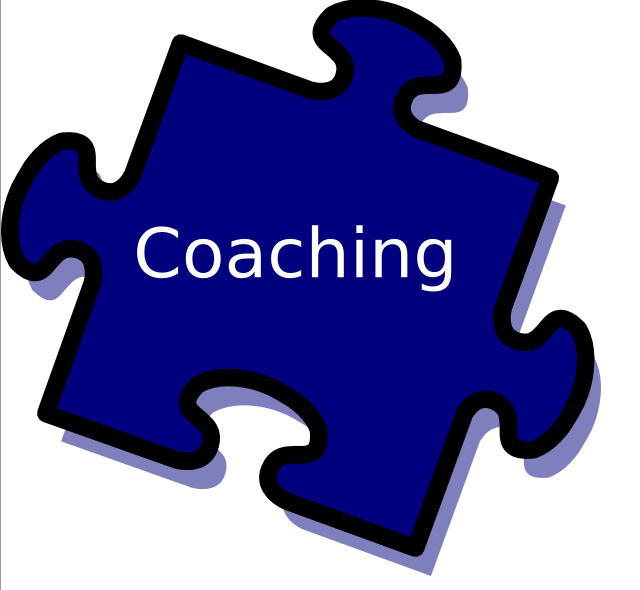 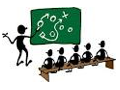 Kinds of Educational Coaching
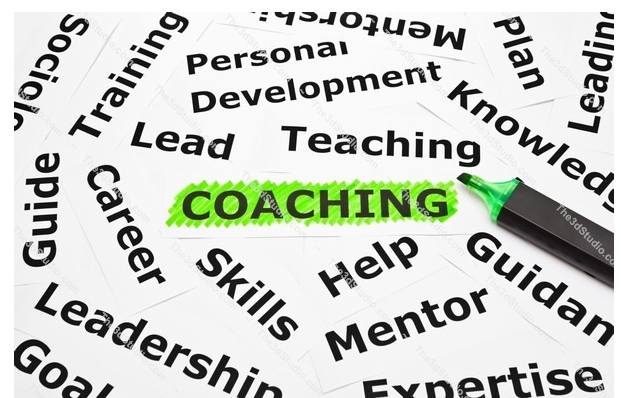 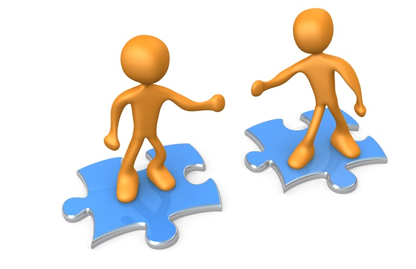 7
[Speaker Notes: Problem: Districts and Schools create positions but no training of coach.
MASC/MASS started New Superintendent’s Induction Program. Superintendent trains in:
Develop a Strategic Plan
 Entry Plan
Communicating with the Community.
Role of Mentoring (King Philip Regional HS).
Create a Culture Shift.]
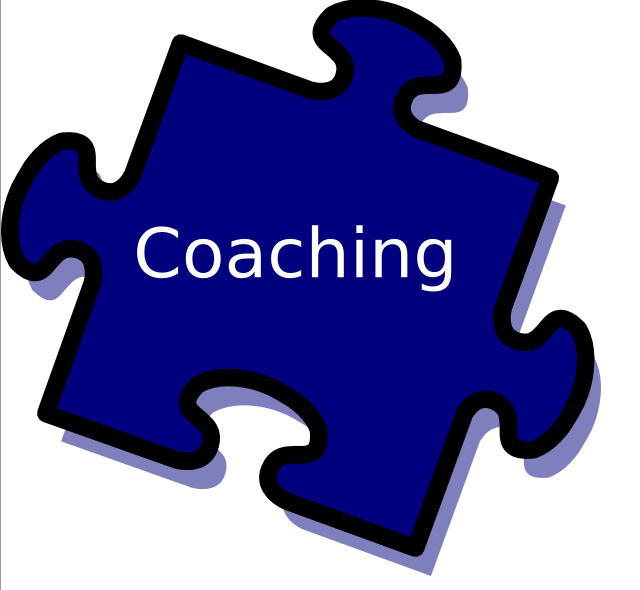 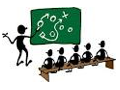 Barriers to Effective Coaching 
(overview)
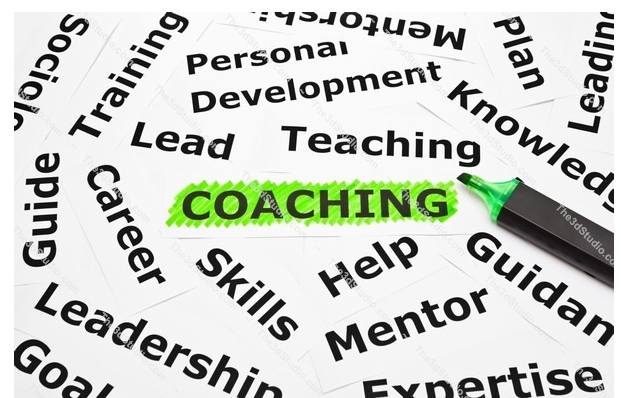 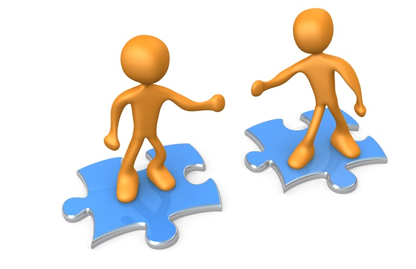 Policy level: National & State

Regional/Local level: School Committees and Superintendents

Practice Level: Coach-Coachee level
    (or Coaching Entity-Coachee)
8
[Speaker Notes: National and State Policy  – NCLB, Race To The Top, etc. 
New Programs initiated through Political process, may not be aligned with student learning.
Programs begin & sunset. Race to the Top = 3 years but as of June or August funds dry up. Funding then becomes State or Regional responsibility.
No or limited control by local/regional SC’s.

We’re going to talk more about regional issues because there is more control at that level.
Regional Policy
Need alignment of SC’s and Superintendents
Need support of local Principals
Turn-Over Rate: Changes in SC’s & Superintendents may bring new programs
Turn-Over Rate: Stress high and Admin Staff TO accelerating. Retirement can be 30 years in any area of pedagogy and out for retirement.
Turn-Over Rate: New Superintendents and Principals may step into new responsibilities with limited mentoring and experience.
Community budget pressures. 
Coaching may be funded by SC’s but no funding for Coach Training & Mentoring. 
Budget: Limited discretionary spending. 
Long Range vision focused on Culture Change!!

One example of a cost-effective solution to more expensive one to one Coaching is Principal co-Mentor groups.
Another is teacher mentoring groups.

Ask group: 
What policies and practices have worked in your districts?
Which not so?]
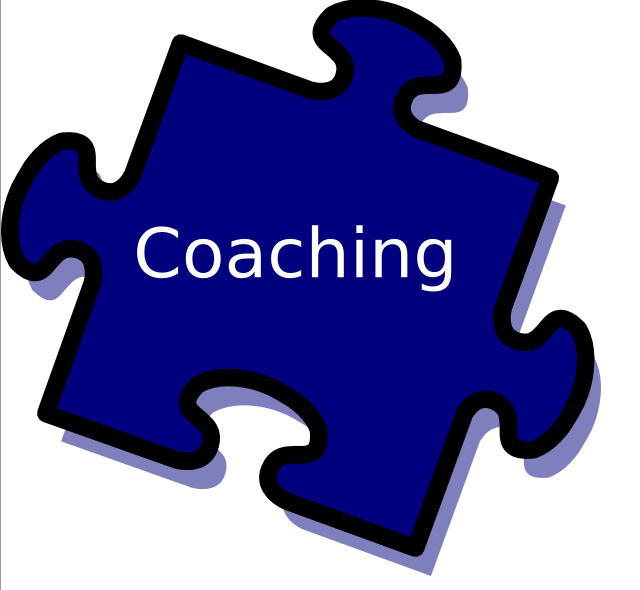 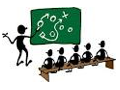 Barriers to Effective Coaching Programs 
Regional Policy Level
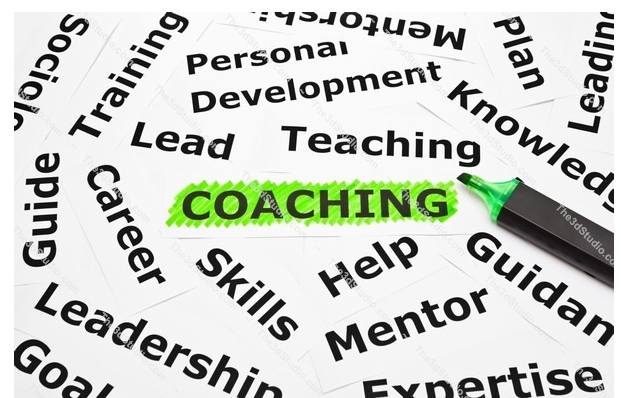 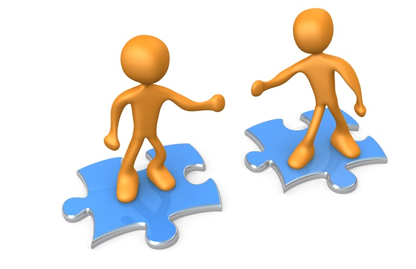 Funded but no funding for Coach Training
Turn-Over Rate: Changes in SC’s 
Turn-Over Rate: Stress high and Admin Staff changes accelerating
Possible lack of alignment between SC’s and Superintendents
Possible lack of support from local Principals
Community budget pressures limit spending
No time in teacher’s day
“Initiative Overload”
9
[Speaker Notes: Non-Evaluative Observation different than in-classroom Principal observation which is tied to performance review and to career decisions.
Ideally a Coaching program will affect the overall system creating an overall culture of openness, learning driven leading to deep systemic Cultural Change.

Ask group: 
What policies and practices have worked?
Which not so?]
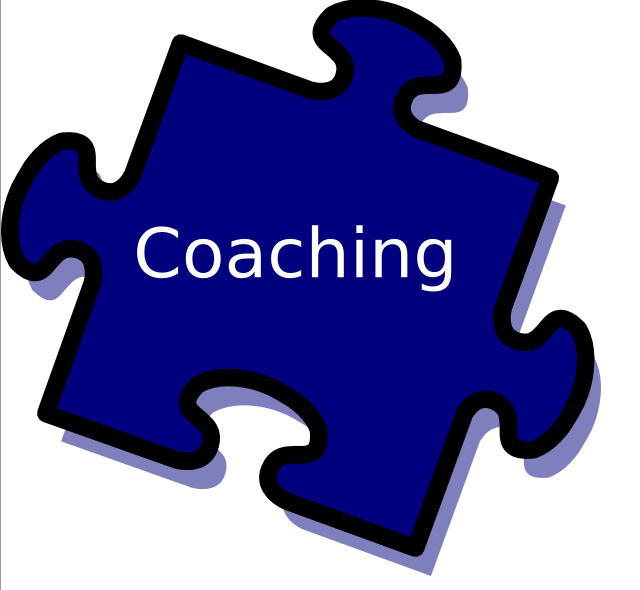 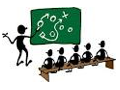 Barriers to Effective Coaching
Practice Level: Coach & Coachee
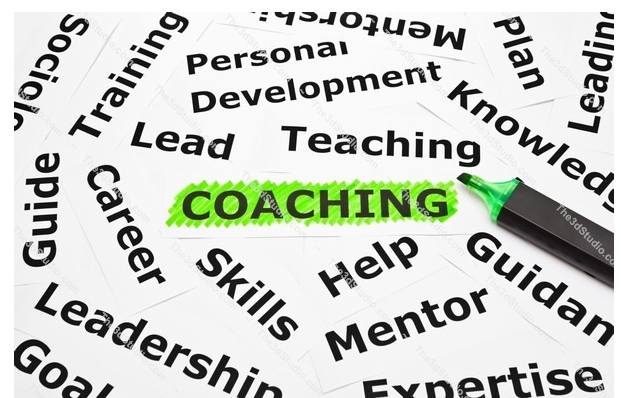 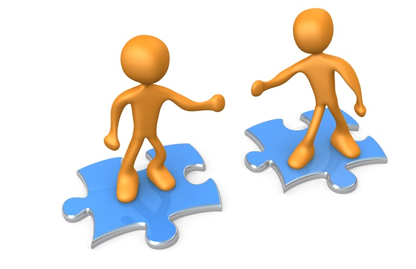 Coachees must make self vulnerable
Teachers don’t get to watch other teachers teach
Coaches skill level in process & content knowledge
Formulaic on teaching style
Self-fulfilling Prophecy
Fixed Mindset (coach or coachee)
Coachee resistance in many forms
Process-Task Imbalance 
Mismatch between Coach & Coachee (infrequent)
10
[Speaker Notes: Sessions need to be task focused but these should be balanced with positive interpersonal interactions.
Superb Teacher not necessarily a good coach.
Confidentiality and Trust are keys to building relationship. 
How to give teachers opportunity to observe others – much value here.
Difficult Conversations: H2 Discuss What Matters Most” Douglas Stone, Bruce Patton, Sheila Heen.]
Elements of an Effective Coaching Session
11
[Speaker Notes: Overlaps with PFC “The Effective Coach”.

“Prioritizes one key learning task” depends upon kind of coaching and capacity of coachee and their role (teacher vs. Principal or Supt). A new classroom teacher is dealing with many instant decisions in the classroom and can only focus on one key learning goal at a time.]
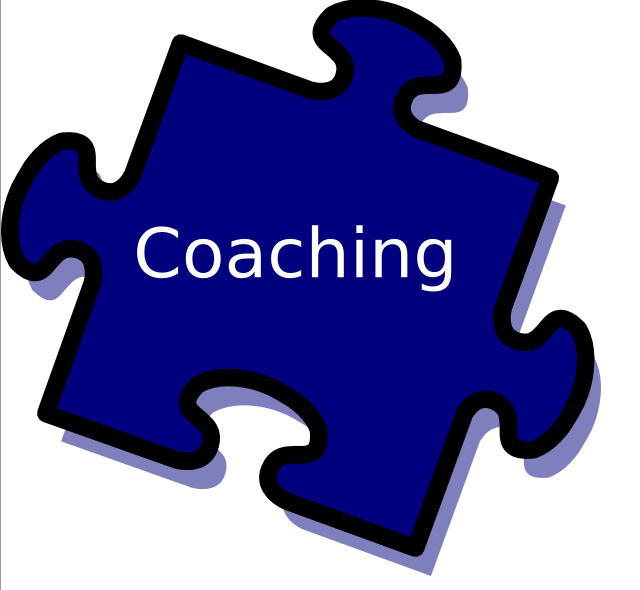 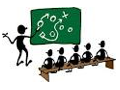 For More Information:
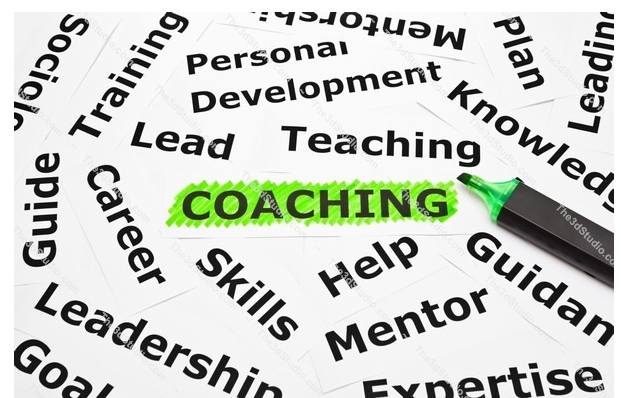 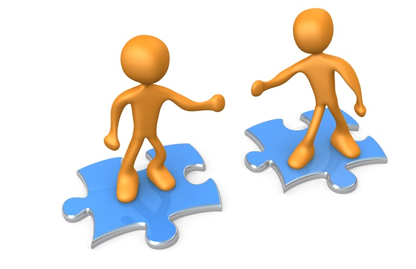 Session presented by Noel Abbott, Coach & Consultant
(413) 461-6388   Noel@BrainTwig.com

National School Reform Faculty Observation Protocols:
http://www.nsrfharmony.org/free-resources/protocols/a-z

The Gates Foundation Report: 
http://www.gatesfoundation.org/What-We-Do/US-Program/College-Ready-Education

District School Assistance Centers
http://www.doe.mass.edu/apa/sss/dsac/
New Superintendent’s Induction Program. Using “Strategy in Action” as key resource.
http://hepg.org/hep-home/books/strategy-in-action

Teachers 21: http://www.teachers21.org/
12
[Speaker Notes: Confidentiality and Trust are keys to building relationship. 

Difficult Conversations: H2 Discuss What Matters Most” Douglas Stone, Bruce Patton, Sheila Heen

Strategy in Action
How School Systems Can Support Powerful Learning and Teaching
Rachel E. Curtis and Elizabeth A. City.]
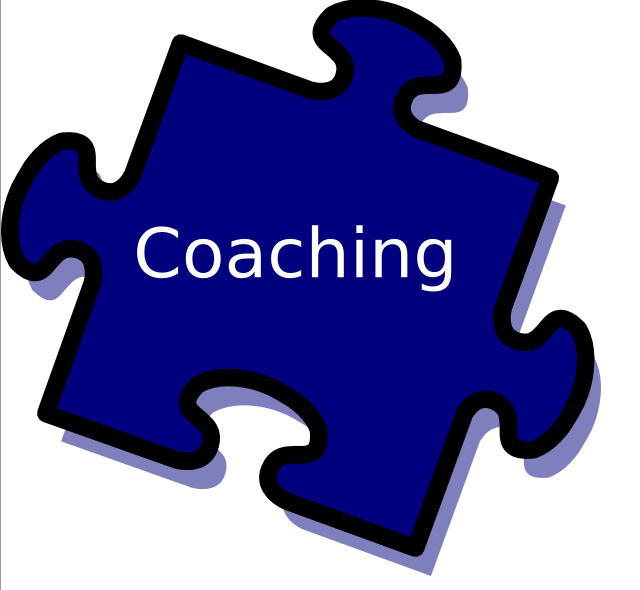 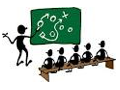 Post Presentation Comments:
Check “Notes” sections starting with slide #4 for additional comments.

Coaching has the capacity to play a powerful positive role in both Teacher and Administrative effectiveness with the goal of good education for every student. 

With funding expiring next Summer for Race to the Top, School Districts will have less money for coaching programs. To offset that there are:
MA State resources through DSAC for Coaching Superintendents, The New Superintendent's Induction Program and likely other good low cost programs.

Consider online education for coaches and teachers. Coursera.org just offered "Coaching Teachers: Promoting Changes That Stick”. MIT Open Courseware and others also have programs. 

•  Teacher Mentoring Programs in which teachers are trained to mentor other new teachers who come into the system. I was very impressed with the MASC presentation for "Mentoring: Sharing the Craft of Teaching" presentation by the staff of King Philip Middle School. If you contact Patrick Francomano, King Philip School Committee and MASC President Elect, he would put you in touch with resources who could be very helpful. Two notable elements of that presentation: 
	- They had apparently achieved a clear culture shift towards sharing knowledge and resources.
	-  The program appeared very comprehensive and well thought through in all details. 

Consider ways to structure effective policy changes, such as coaching, for the long term because only long term changes will generate the kind of Culture Change needed. 

Watch the first minute and 12 seconds of the video "Bad Coach vs. Good Coach”, laugh, then lay out what you might do differently as the coach. You can use slides #  using slides #4 and #11 from Powerpoint as a reference.  http://www.youtube.com/watch?v=82gVD0Vk7Rw
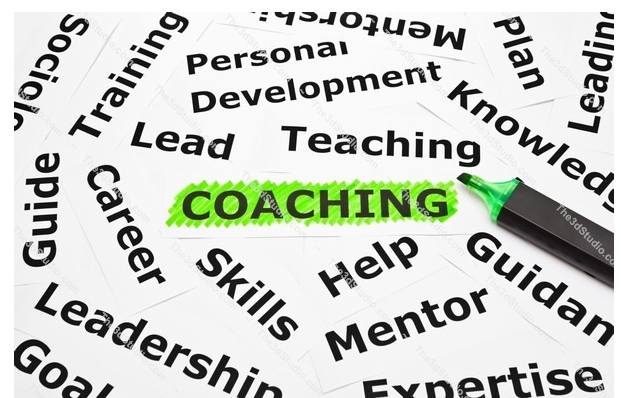 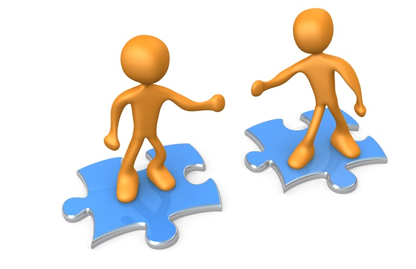 13
[Speaker Notes: Confidentiality and Trust are keys to building relationship. 

Difficult Conversations: H2 Discuss What Matters Most” Douglas Stone, Bruce Patton, Sheila Heen

Strategy in Action
How School Systems Can Support Powerful Learning and Teaching
Rachel E. Curtis and Elizabeth]